Building Trees and Hacking Communications – QIS at MITRE
Yaakov S. Weinstein

Group Leader: Physical Sciences, Nanosystems, and Quantum Group
The MITRE Corp.
weinstein@mitre.org
MITRE
At MITRE, we solve problems for a safer world. 
Through our federally funded R&D centers and public-private partnerships, we work across government to tackle challenges to the safety, stability, and well-being of our nation.
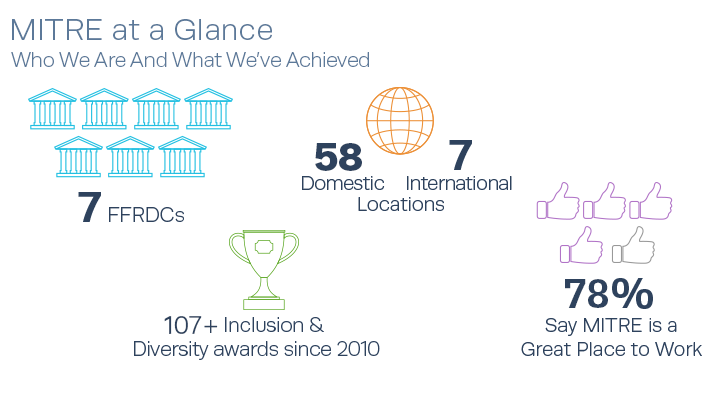 MITRE
At MITRE, we solve problems for a safer world. 
Through our federally funded R&D centers and public-private partnerships, we work across government to tackle challenges to the safety, stability, and well-being of our nation.
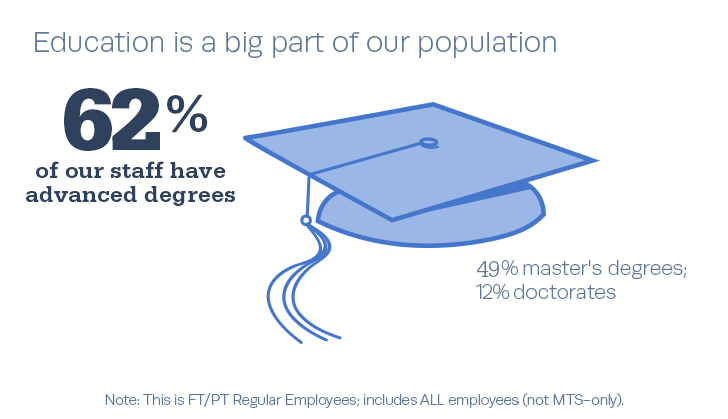 | 4 |
Physical Sciences, Nanosystems, and Quantum Group
Start small, think big!
The MITRE Physical Sciences, Nanosystems, and Quantum Group brings physics and chemistry expertise to bear on a wide range of critical sponsor challenges:  
Quantum technologies: experimental and theoretical efforts and analysis in quantum sensing, communications and networking, and computation 
Nano-based, atomic and other novel sensors:  hypoglycemia and bacterial detection, nitrogen vacancies, chemical detection, atomic gravimeters, Rydberg antennas, atomic IMUs, atomic clocks  
Material Science: armor, material hardening, nano-materials, high-temperature superconductors, desalination
Nuclear effects: directed energy and EMP analysis and modelling, communications in nuclear environment
Optics and Electromagnetics: super-resolution, structured beams, opto-mechanics, laser detection and identification
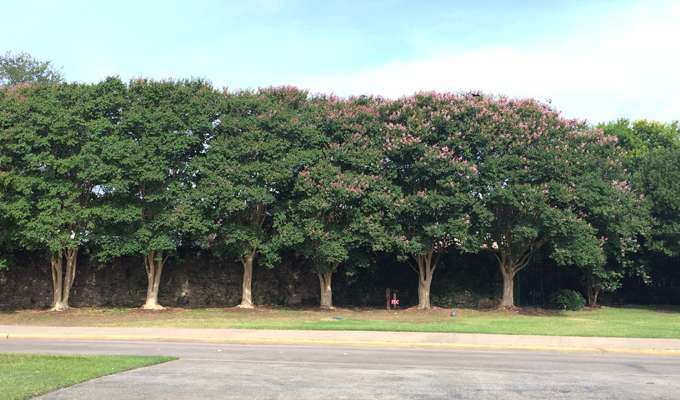 Tree Clusters
or
What is a Cluster-State?
Vertices are physical “qubits”
Edges represent the presence of entanglement between connecting “qubits”
Cluster states exhibit a persistent type of entanglement…
Persistency: Number of measurements needed to dis-entangle state
n = 4 state
z-measurement on first qubit
persistency
1
or
n/2
A cluster state can be constructed by applying the operator                       between neighbor qubits. With the qubits initially in the state:
What is a Cluster-State?
is characterized by a set of eigenvalue equations:
Neighborhood of a
where N(a) is the neighborhood of a.
a
These are stabilizer states that play an important role in Quantum Error Correction and other Quantum Computing protocols…
How do you construct a cluster state?
Now, measurement on any qubit may affect the state of the qubits in its neighborhood!
z-measurement
Effect of measurements on cluster states
y-measurement
x-measurement
Cluster-Based Quantum Computation
Measure qubit in appropriate basis
Edges represent the presence of entanglement between connecting “qubits”
Vertices are physical “qubits”
Input: build 2-D cluster state by rotating all qubits into the state              and applying                  between nearest neighbor qubits
Algorithm implementation: single-qubit measurements in the x-y plane. Previous measurement and angle of measurement axis determines gate
Output: Measure final column of qubits and perform required single-qubit corrections
Loss Resistant Cluster States
Tree clusters are especially useful for cluster state quantum computation because they are “loss-resistant”
A {2,2} tree cluster state:
Two initial branches each having two sub-branches
If this qubit is lost, we can still perform z-measurement by successfully measuring either of the branches such as shown here:
X
Z
Z
This is because the cluster state is a +1 eigenvector of the above- mentioned eigenvalue equation:
Cluster Equivalences
We introduce an alternate way of constructing small tree clusters:
This method is more efficient than previous methods
It transforms chain clusters (a cluster state whose qubits are laid out in one dimension) to tree clusters without the need to add more qubits
We utilize local complementation: the fact that certain graphs are transformed into each other simply by applying single qubit rotations
Local complementation can be used to transform a cluster chain into a box (thus extending the qubits into a second dimension):
Step 1:
Step 2:
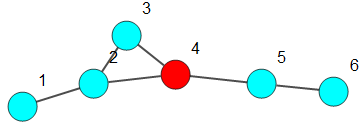 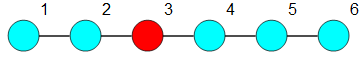 Where a qubit marked red indicates the application of a Hadamard gate:
Step 3:
Result
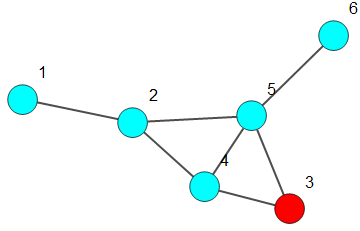 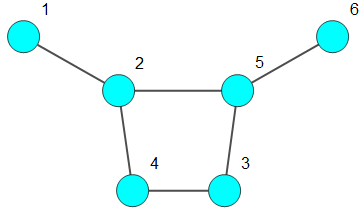 Tree Cluster Construction
Construction of {2,2} tree cluster from chain cluster
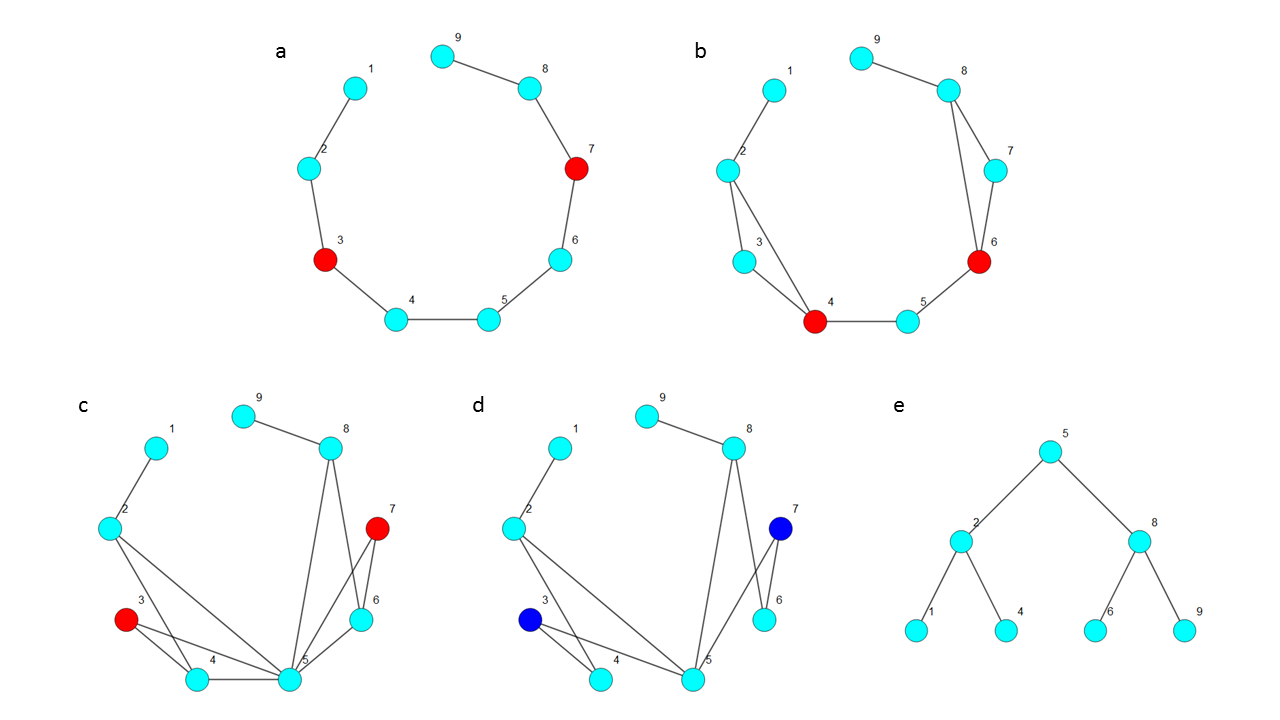 Where a qubit marked red indicates the application of a Hadamard gate and one marked blue indicates a z-basis measurement
Tree Cluster Construction
Construction of {2,3} tree cluster from chain cluster
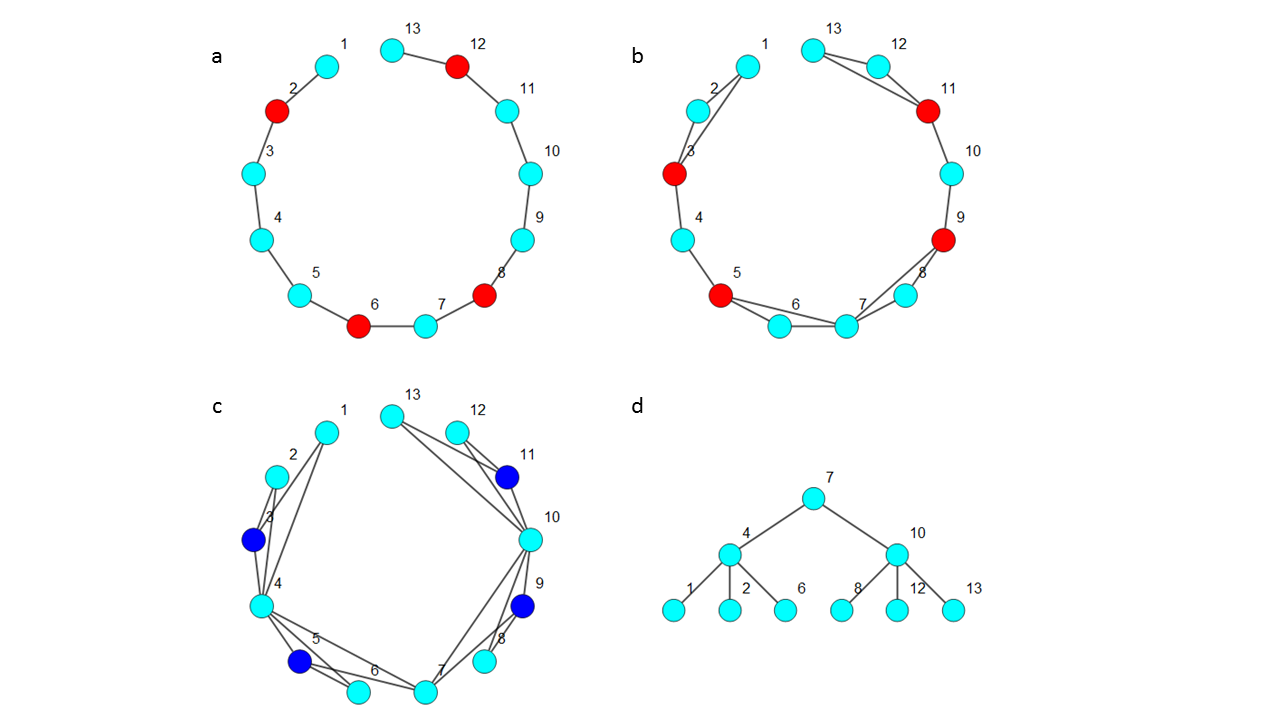 Where a qubit marked red indicates the application of a Hadamard gate and one marked blue indicates a z-basis measurement
Quantum Hacking
Imperfect QKD creates vulnerabilities
Vulnerabilities via:
Imperfections in sender (Alice) or receiver (Bob) that can be actively probed or passively measured
Imperfections in channel encoding that create measurable side-channels (e.g. flashback)
Hardware exposure that could be actively controlled or manipulated by Eve
Information can be extracted by an adversary (Eve) via multiple possible exploits
Alice
Alice
Alice
Bob
Bob
Bob
Quantum System
Quantum State Imperfection
*
*
*
U
KEY
KEY
KEY
KEY
KEY
KEY
Quantum/Classical
Boundary
Transmitter
Eve
Receiver
Active attacks: Eve manipulates the signal, actively probes Alice or Bob’s system through the channel, or even tries to remotely control some aspect of Alice/Bob’s system
Passive attacks: Eve looks for leaked information that she can passively measure without revealing her presence
Classical Side Channel
Measurement Side Channel
Information Leakage
Measurement Side Channel
Quantum State Imperfection
Eve
Sample list of known QKD attack vectors
Backflash from imperfect detectors
Most single photon detectors operate via photo-electric effect, where absorbed photon produces an electron-hole pair multiplied by a large gain to create many pairs
Some of the many electron-hole pairs recombine, creating a flash of light that may leak into the channel
The backflash propagates through the detection optics, carrying information about which qubit state was detected
Countermeasure: Prevent backflash from re-entering the channel e.g. via filters and a circulator
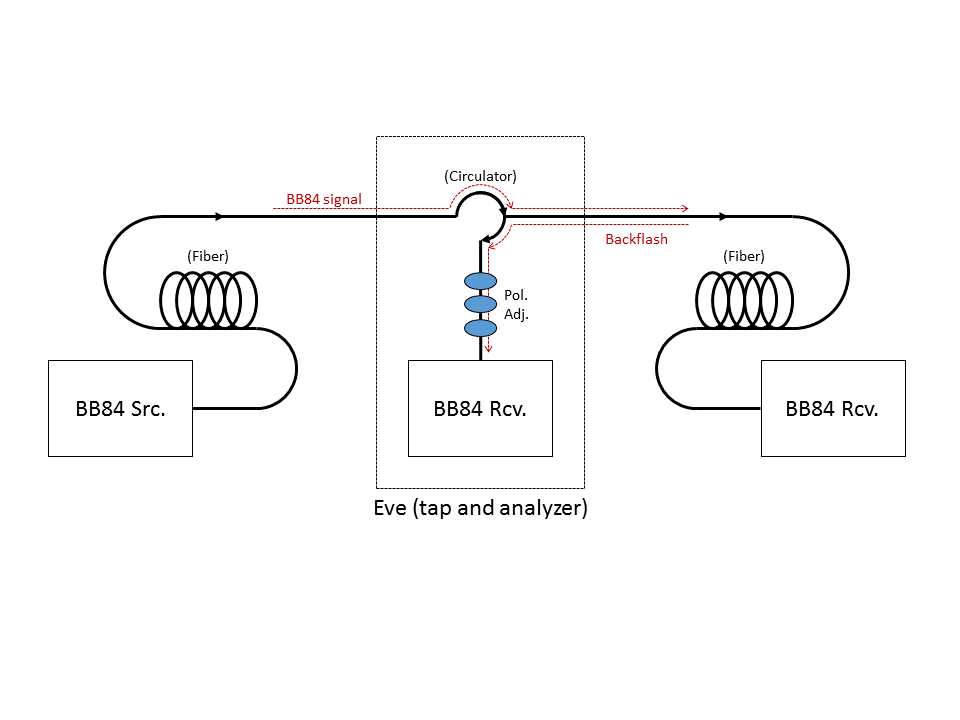 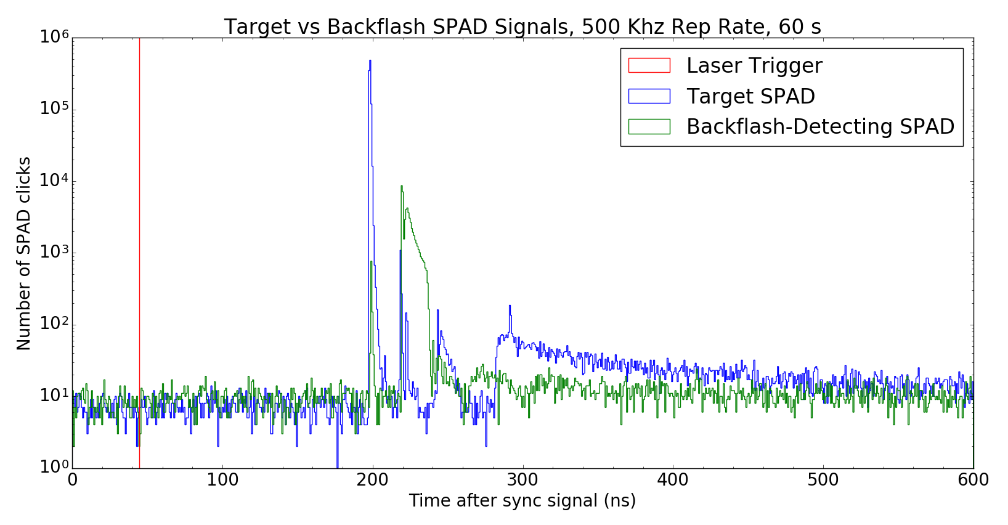 Photon number splitting attack
High quality single photon sources are currently difficult to produce, so weak coherent pulses are often used instead
Imperfect sources inevitably lead to pulses with multiple photons or qubit copies
Eve can extract this copied information by discriminating based on pulse photon number
Countermeasure: Random ‘decoy state’ pulses at different intensities to probe channel for PNS attacks
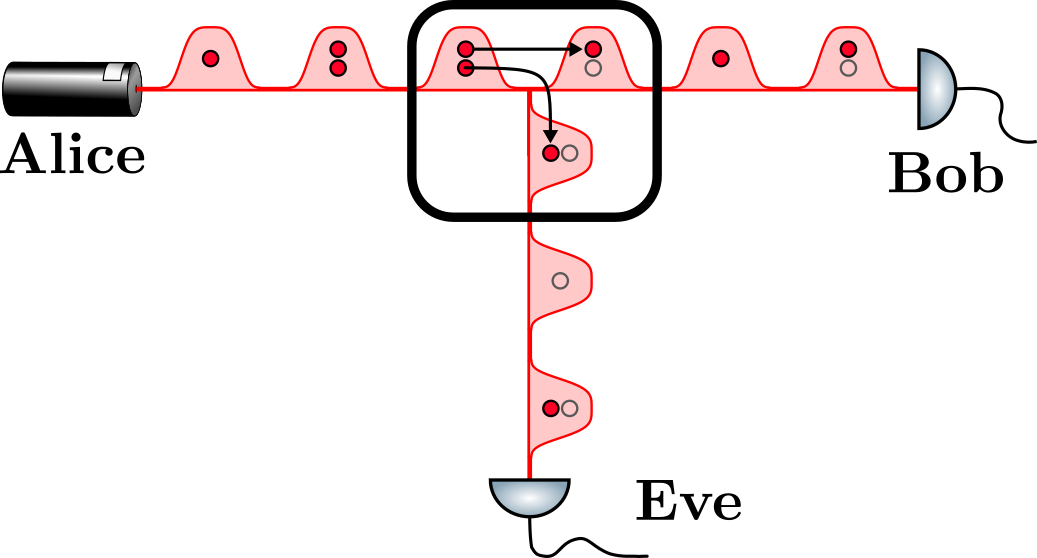 "Quantum cryptography with coherent states," Phys. Rev. A 51, 1863 (1995).
"Quantum key distribution with realistic states: photon-number statistics in the photon-number splitting attack," New J. Phys. 4, 44 (2002).
"Quantum Key Distribution with High Loss: Toward Global Secure Communication," Phys. Rev. Lett. 91, 057901 (2003).
Trojan horse attacks
Trojan horse attacks are active attacks on Alice and/or Bob through the quantum channel
Eve gains information by injecting light into Alice/Bob’s system and looks for state dependent information that is reflected back
Known vulnerabilities include reflections from phase modulators in Alice and Bob, or remote detector control in Bob
Countermeasures: Strong modal and temporal filtering and active auxiliary channel monitoring at Alice and Bob
"Trojan-horse attacks on quantum-key-distribution systems," Phys. Rev. A 73, 022320 (2006)
"Trojan-horse attacks threaten the security of practical quantum cryptography," New J. Phys. 16, 123030 (2014)
"Attacks exploiting deviation of mean photon number in quantum key distribution and coin tossing," Phys. Rev. A 91, 032326 (2015)
"Practical Security Bounds Against the Trojan-Horse Attack in Quantum Key Distribution," Phys. Rev. X 5, 031030 (2015)
"Risk Analysis of Trojan-Horse Attacks on Practical Quantum Key Distribution Systems," IEEE J. Sel. Top. Quantum Electron. 21, 168–177 (2015)
"Invisible Trojan-horse attack," Scientific Reports 7, 8403 (2017)
| 19 |
Current Areas of Interest
Quantum Computer Metrics
Determine utility of different metrics
Formulate new and/or modify current ones
Quantum Key Distribution (QKD) and Hacking
Identify new hacks and vulnerabilities in QKD systems
Backflash from single photon detectors
Layering of QKD with classical encryption protocols
Continuous variable QKD 
Quantum Networks
Quantum algorithms especially for Quantum Machine Learning and Graphs
Resource requirements
Improvement over classical
Atomic Sensors
Quantum antennas
Squeezed light
Quantum Annealers
PSN&Q Group
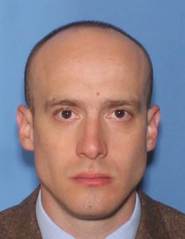 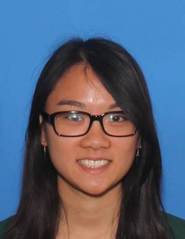 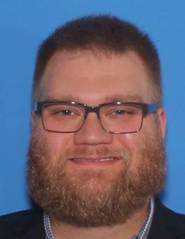 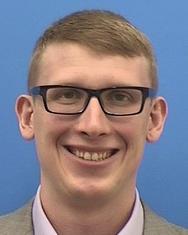 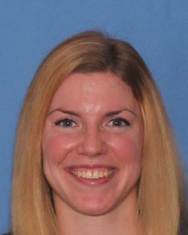 Edlyn Levine
Charlie Fancher
Carl Giller
Kathy Huynh
Brandon Rodenburg
Nuclear effects, HANE, plasmas
Atomic sensors, quantum optics
material science, analytical chem
mass spectrometry, analytical chem
Quantum optics, quantum information optical physics
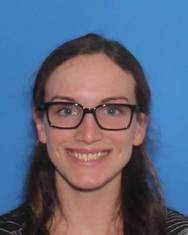 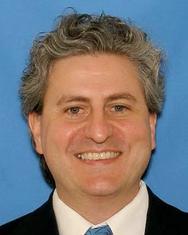 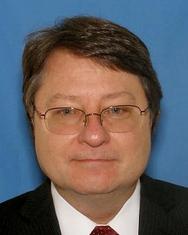 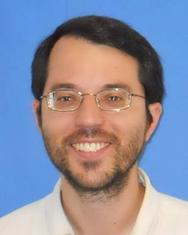 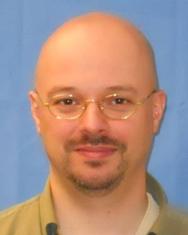 Steve Pappas
Jim Klemic
Bob Latham
Bonnie Schmittberger
Yaakov Weinstein
Exp. quantum info, modeling & sims
nanotechnology, MEMS, c-WMD
Atomic sensors, quantum optics
Directed energy, metamaterials
Group Leader
McLean Component
Bedford Component
Princeton Component